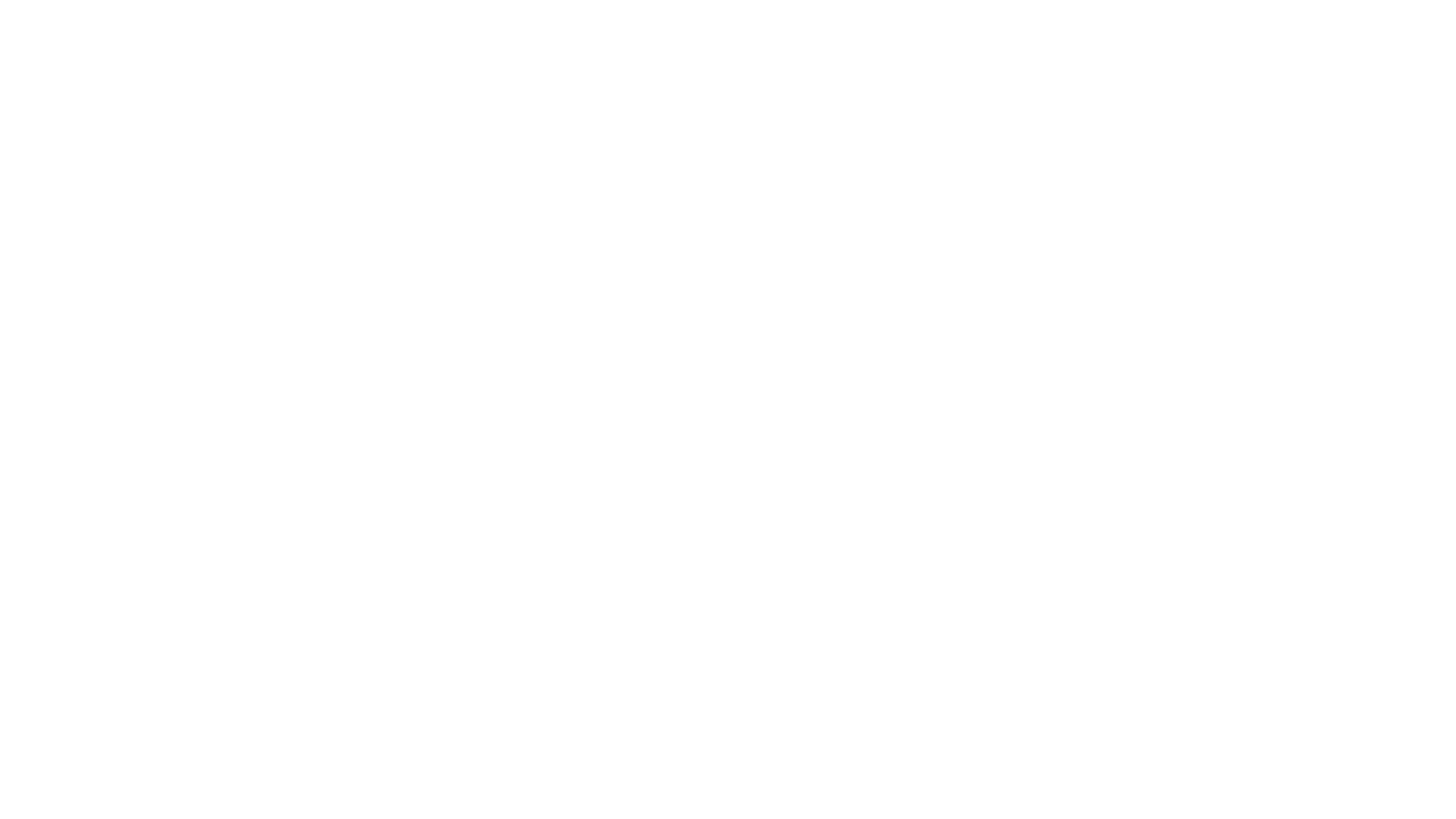 Teori Komunikasi Antar Budaya
Pertemuan 13
Masih ingat dengan Dimensi Nilai HOFSTEDE?
individualism/ collectivism, 
uncertainty avoidance, 
power distance, 
masculinity/femininity,
long-term/short-term orientation, 
indulgence/restraint
Dimensi nilai di atas menjadi dasar untuk banyak peneliti lain dalam membedakan variasi budaya. Begitu pula dengan High Context dan Low Context milik Stuart Hall yang menjadi dasar berbagai pendekatan penelitian terkait Komunikasi Antar Budaya
E.M. Griffin. A First Look at Communication Theory
Teori Akomodasi Komunikasi Communication Accommodation Theory
In 1973, Welsh social psychologist Howard Giles claimed that when two people from different ethnic or cultural groups interact, they tend to accommodate each other in the way they speak in order to gain the other’s approval. 
He specifically focused on the nonverbal adjustments of speech rate, accent, and pauses. 
Based on the principle that we tend to like others who strike us as similar, Giles claimed that speech accommodation is a frequently used strategy to gain the appreciation of people who are from different groups or cultures. 
This process of seeking approval by meshing with another’s style of speaking is at the core of what he then labeled speech accommodation theory.
In 1987 Giles changed the name of the theory to communication accommodation theory ( CAT)
E.M. Griffin. A First Look at Communication Theory
What is Accomodation?
Accommodation:
	The constant movement toward or away from others by changing your communicative behavior.
	Gerakan konstan menuju atau menjauh dari orang lain dengan mengubah perilaku komunikatif Anda.

Hal ini muncul dikarenakan ketika ada dua orang atau lebih komunikator yang berbeda budaya bertemu, ada kemungkinan di antara mereka mencoba untuk mengubah perilaku komunikasi agar diterima oleh komunikator dari budaya lain.
E.M. Griffin. A First Look at Communication Theory
COMMUNICATION ACCOMMODATION STRATEGIES
Throughout the theory’s extensive development, Giles has consistently contrasted two strategic forms of communication that diverse people use when they interact— convergence and divergence.
Convergence
Convergence is a strategy by which you adapt your communication behavior in such a way as to become more similar to another person.
Ketika kita berbicara dengan orang yang lebih tua, mungkin kita akan mencoba berbicara dengan nada yang lebih rendah, atau justru sebaliknya ketika orang tua ingin mendapatkan penerimaan dari orang muda, mereka berusaha untuk berbicara dengan nada lebih tinggi atau suara yang lebih keras.
Sering kali ketika kita berbicara dengan orang asing menggunakan Bahasa mereka, kita pun mengikuti nada atau aksen yang mereka gunakan.
E.M. Griffin. A First Look at Communication Theory
COMMUNICATION ACCOMMODATION STRATEGIES
Divergence
Divergence is a communication strategy of accentuating the differences between you and another person.
Linguistically, divergence could be signaled by a deliberate substitution of words.
Dari segi Bahasa, divergence dapat ditunjukkan dengan kata-kata pengganti yang disengaja.
Kalau kita lihat perbedaan budaya antara generasi muda dan tua misalnya, yang muda bisa saja menggunakan kata ‘Bro’ atau ‘Mas’ ketika memanggil orang lain yang lebih tua, namun orang tersebut bisa menjawab dengan ‘Bung’ untuk menunjukkan perbedaan generasi mereka.
Banyak juga warga negara atau masyarakat budaya tertentu yang bisa dibilang ‘anti’ untuk diajak berbahasa Inggris, dan tetap menjawab dengan Bahasa mereka sendiri.
E.M. Griffin. A First Look at Communication Theory
Teori Negosiasi WajahFace-Negotiation Theory
Stella Ting-Toomey’s face-negotiation theory helps explain cultural differences in responses to conflict. Ting-Toomey assumes that people of every culture are always negotiating face. The term is a metaphor for our public self-image, the way we want others to see us and treat us.
Face: The projected image of one’s self in a relational situation.
Facework: Specific verbal and nonverbal messages that help to maintain and restore face loss, and to uphold and honor face gain.
Face-negotiation theory postulates that the facework of people from individualistic cultures like the United States or Germany will be strikingly different from the facework of people from collectivistic cultures like Japan or China. 
Ting-Toomey’s face-negotiation theory suggests that face maintenance is the crucial intervening variable that ties culture to people’s ways of handling conflict.
E.M. Griffin. A First Look at Communication Theory
Teori Negosiasi WajahFace-Negotiation Theory
Pada intinya, Ting-Toomey menyatakan bahwa ada perbedaan antara orang dari budaya individualis dengan kolektivis dalam hal penyelesaian masalah.
Beberapa yang perlu dipahami:
Self-construal:
Self-image; the degree to which people conceive of themselves as relatively autonomous from, or connected to, others.
Independent
Interdependent
Face concern
Regard for self-face, other face, or mutual-face.
Self-Face maintenance
Mutual-face maintenance
Other-face maintenance
E.M. Griffin. A First Look at Communication Theory
PREDICTABLE STYLES OF CONFLICT MANAGEMENT
Avoiding
Responding to conflict by withdrawing from open discussion.
Obliging
Accommodating or giving in to the wishes of another in a conflict situation.
Compromising
Conflict management by negotiating or bargaining; seeking a middle way.
Dominating
Competing to win when people’s interests conflict.
Integrating
Problem solving through open discussion; collaborating for a win–win resolution of conflict.
Emotional expression
Managing conflict by disclosure or venting of feelings.
Passive aggressive
Making indirect accusations, showing resentment, procrastination, and other behaviors aimed at thwarting another’s resolution of conflict.
Third-party help
A method of conflict management in which disputing parties seek the aid of a mediator, arbitrator, or respected neutral party to help them resolve their differences.
E.M. Griffin. A First Look at Communication Theory
E.M. Griffin. A First Look at Communication Theory
E.M. Griffin. A First Look at Communication Theory
Teori GenderlectGenderlect Styles Theory
“Male–female conversation is cross-cultural communication.” 
This simple statement is the basic premise of Deborah Tannen’s You Just Don’t Understand, a book that seeks to explain why men and women often talk past each other
Tannen is convinced that miscommunication occurs all the time between women and men. The effect may be more insidious, however, because the parties usually don’t realize that they are in a cross-cultural encounter.
In conversing with members of the opposite sex, Tannen notes, our failure to acknowledge different conversational styles can get us in big trouble. Most men and women don’t grasp that “talking through their problems” with each other will only make things worse if it’s their divergent ways of talking that are causing the trouble in the first place.
Genderlect
A term suggesting that masculine and feminine styles of discourse are best viewed as two distinct cultural dialects.
E.M. Griffin. A First Look at Communication Theory
WOMEN’S DESIRE FOR CONNECTION VS. MEN’S DESIRE FOR STATUS
Tannen says that, more than anything else, women seek human connection .
According to Tannen, men are concerned mainly with status. They are working hard to preserve their independence as they jockey for position on a hierarchy of competitive accomplishment.
Tannen agrees that many men and women would like to have intimacy and independence in every situation if they could, but she doesn’t think it’s possible. As a result, these differences in priority tend to give men and women differing views of the same situation.
E.M. Griffin. A First Look at Communication Theory
RAPPORT TALK VS. REPORT TALK
Rapport talk
	The typical conversational style of women, which seeks to establish connection with others.
Report talk
	The typical monologic style of men, which seeks to command attention, convey information, and win arguments.

Private Speaking Vs. Public Speaking
Women talk more than men do in private conversations
Tannen finds that men use talk as a weapon. The function of the long explanations they use is to command attention, convey information, and insist on agreement
Telling a Story
Tannen notes that men tell more stories than women do—especially jokes. Telling jokes is a masculine way to negotiate status.
When men aren’t trying to be funny, they tell stories in which they are heroes, often acting alone to overcome great obstacles. On the other hand, women tend to express their desire for community by telling stories about others. 
On rarer occasions when a woman is a character in her own narrative, she usually describes herself as doing something foolish rather than acting in a clever manner. This downplaying of self puts her on the same level with her hearers, thus strengthening her network of support.
E.M. Griffin. A First Look at Communication Theory
RAPPORT TALK VS. REPORT TALK
Listening
When a woman who is listening starts to speak before the other person is finished, she usually does so to add a word of agreement, to show support, or
to finish a sentence with what she thinks the speaker will say. Tannen labels this cooperative overlap. She says that from a woman’s perspective, cooperative overlap is a sign of rapport rather than a competitive ploy to control the conversation.
She also recognizes that men don’t see it that way. Men regard any interruption as a power move to take control of the conversation, because in their world that’s how it’s done.
Asking Questions
Women ask questions to establish a connection with others
Men don’t ask questions to invite dialogue
Conflict
Many men are more comfortable with conflict and are therefore less likely to hold themselves in check
To most women, conflict is a threat to connection—to be avoided at all costs.
E.M. Griffin. A First Look at Communication Theory
Teori KebungkamanMuted Group Theory
Cheris Kramarae maintains that language is literally a man -made construction.
The language of a particular culture does not serve all its speakers equally, for not all speakers contribute in an equal fashion to its formulation. Women (and members of other subordinate groups) are not as free or as able as men are to say what they wish, when and where they wish, because the words and the norms for their use have been formulated by the dominant group, men.
Muted group:
People belonging to low power groups who must change their language when communicating publicly, thus, their ideas are often overlooked; e.g., women.
Kramarae starts with the assumption that “women perceive the world differently from men because of women’s and men’s different experience and activities rooted in the division of labor.
E.M. Griffin. A First Look at Communication Theory
THE MASCULINE POWER TO NAME EXPERIENCE
Kramarae notes that men’s control of the dominant mode of expression has produced a vast stock of derogatory, gender-specific terms to refer to women’s talking— catty, bitchy, shrill, cackling, gossipy, chitchat, sharp-tongued, and so forth. There is no corresponding vocabulary to disparage men’s conversation.
In case you think this lexical bias is limited to descriptions of speech, consider the variety of terms in the English language to describe sexually promiscuous individuals. 
By one count, there are 22 gender-related words to label men who are sexually loose— playboy, stud, rake, gigolo, player, Don Juan, lothario, womanizer, and so on. 
There are more than 200 words that label sexually loose women— slut, whore, hooker, prostitute, trollop, mistress, harlot, Jezebel, hussy, concubine, streetwalker, strumpet, easy lay, and the like.
E.M. Griffin. A First Look at Communication Theory
MEN AS THE GATEKEEPERS OF COMMUNICATION
Gatekeepers: 
Editors and other arbiters of culture who determine which books, essays, poetry, plays, film scripts, etc. will appear in the mass media.
Men attend to and treat as significant only what men say. The circle of men whose writing and talk was significant to each other extends backwards in time as far as our records reach. What men were doing was relevant to men, was written by men about men for men. Men listened and listen to what one another said.
E.M. Griffin. A First Look at Communication Theory
Read this story
He was fifty; I was twenty-one. He was the major professor in my area; I was a first year M.A. student. His position was secure; mine was nebulous and contingent on his support of me. He felt entitled; I felt dependent. He probably hasn’t thought much about what happened; I’ve never forgotten. Like most beginning students, I was unsure of myself and my abilities, so I was hungry for praise and indicators of my intellectual merit. . . . Then, one November morning I found a note in my mailbox from Professor X, the senior faculty member in my area and, thus, a person very important to me. In the note Professor X asked me to come by his office late that afternoon to discuss a paper I’d written for him. 
The conversation closed with his telling me that we should plan on getting to know each other and working together closely. I wanted to work with him and agreed. We stood and he embraced me and pressed a kiss on me. I recall backing up in surprise. I really didn’t know what was happening. He smiled and told me that being “friends” could do nothing but enhance our working relationship. I said nothing, but felt badly confused. . . . This man was a respectable faculty member and surely he knew more about norms for student–faculty relationships than I did. So I figured I must be wrong to feel his behavior was inappropriate, must be misconstruing his motives, exaggerating the significance of “being friendly.” . . . 
So I planned to have an “open talk” with him. I was at a disadvantage in our “open talk,” because I approached it as a chance to clarify feelings while he used it as an occasion to reinterpret and redefine what was happening in ways that suited his purposes. I told him I didn’t feel right “being so friendly” with him. He replied that I was over-reacting and, further, that my small-town southern upbringing was showing. . . . I told him I was concerned that he wasn’t being objective about my work, but was praising it because he wanted to be “friends” with me; he twisted this, explaining he was judging my work fairly, BUT that being “friends” did increase his interest in helping me professionally. No matter what I said, he had a response that defi ned my feelings as inappropriate
E.M. Griffin. A First Look at Communication Theory